PLATAFORMA – NUEVO ESTRUCTURA DE FOLDERS EN JENKINS PARA DEPLOYMENT DE RECUROS AZURE
Azure resources by Team
Jenkins Platform Folders x Ambiente
SignalR
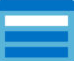 BlobStorage + CDN ( Front End)
AKS ( K8s) - Backend
platform_dev
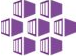 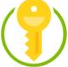 KeyVault - Security
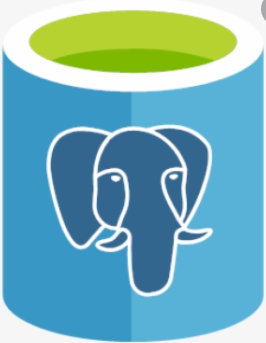 DB for PostGRE SQL – ( DB)
RG-team-ambiente
platform_cert
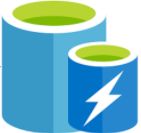 Ingenieria,
Opraciones,
Ingenieros de AD  Everis/TdP
Cache for REDIS – ( DB)
SignalR
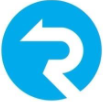 Azure Functions ( pronta implementación)
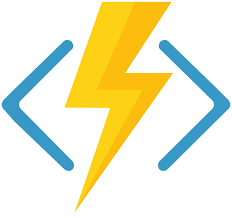 platform_prod
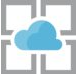 App Service + App Service Plan ( FrontEnd)